Impact of COVID-19 on people with diabetes: A Narrative Review
Submitted by: Shahriar Rahman
 Student ID: 2022999
Independent University, Bangladesh
Introduction
The pandemic of coronavirus disease 2019 (COVID-19) has now infected over 14 million people worldwide.

People with diabetes have been identified as being at increased risk of serious illness from COVID-19

Previous studies have also shown that diabetes is a risk factor for severe cases of viral infections, including SARS, Middle East respiratory syndrome (MERS), and novel influenza A (H1N1)
Introduction
COVID-19 not only poses a direct risk to people with diabetes, but it also has the potential to worsen diabetes outcomes as a result of pandemic-related disruptions, such as stress and changes in routine care, diet, and physical activity

COVID-19 has seriously impacted the diagnosis of diabetes mellitus

People with diabetes face trouble accessing the resources they need because of the pandemic situation, which increases their anxiety and distress.
RESEARCH QUESTION & OBJECTIVES OF THE STUDY
Research Question of the Study
This study is designed to explore  

“How COVID-19 has impacted the people with diabetes? ”
RESEARCH QUESTION & OBJECTIVES OF THE STUDY
General Objective of the Study
To identify the impact of COVID-19 on people with diabetes.

Specific Objectives of the Study
To summarize the risks and severity that can be caused by COVID-19 
to diabetic patients 
To explore the ways of managing diabetes during the COVID-19 pandemic.
Methods
The study was conducted following standard narrative review methodology as per 27-itemized PRISMA checklist. 

The author, himself, was responsible to conduct various stages of this review under the guidance of the supervisor.
Methods
Multiple keywords were listed for literature searching.
Some of the most used keywords included 
impact of COVID-19 on people with diabetes, 
effect of COVID-19 on on people with diabetes, 
HbA1C control, outcome of diabetic patients, 
Glycaemic control in lockdown, 
Weight gain in lockdown, 
Medication in lockdown, 
Older people with diabetes and COVID-19 and so on.
Methods
Searching was performed using following database 
Google Scholar, 
PubMed, 
Hinari, 
Wiley library, 
BMJ journals and 
BMC.

Hand searching was also performed
Literature Searching and Paper Selection
Peer-reviewed journal articles were searched in the databases using different combinations of the keywords 

To assure a better organization of the articles, each paper was assigned a unique paper ID for future ease.
Identification
Records identified through database searching  (n = 1130)
Additional records through hand searching (n = 880)
Findings from Literature Searching
Screening
Records after duplicates removed (n = 1430)
Records excluded (n = 580)
Records screened (n = 1430)
Eligibility
Full text articles assessed for eligibility (n = 20)
Full text articles excluded with reasons (n = 12)
Included
Finally selected articles (n = 6)
Cause of exclusions
Studies with children with diabetes  
Studies that measured the impact of disease other than COVID-19
Studies published before January 2020
Any language except English
Selected articles at a glance
Paper ID 1
This study was conducted with two aims in mind: (1) To study the effect of type-2 diabetes on outcomes in COVID-19 patients in the study population which predominantly comprises Latin and African American patients and (2) To explore the impact of prediabetes on outcomes in COVID-19 patients.
This was a single-center retrospective observational study involving 843 hospitalized patients with SARS-CoV-2 infection. 
This study showed that, age was a significant predictor of mortality. 
Among the younger population (age less than 55 years), patients with type-2 diabetes had significantly higher mortality as compared with other groups (27% vs 12.5%-control vs 9%-prediabetes). 
Newly diagnosed type-2 diabetes patients showed lower mortality rate than known type-2 diabetes patients
Paper ID 2
The primary aim of this study was to assess the effect of lockdown on glycaemic control in patients with T2D in a multicentre study enrolling matched controls. The secondary aim was to explored whether psychological health, employment status, education, type of antidiabetes treatment and self-reported adherence to physical activity and dietary recommendations had an impact on diabetes management during lockdown.
This was an observational, multicentre, retrospective study conducted in the Lazio region, Italy
The study found no difference in HbA1c and BMI between the lockdown and control groups 
Population with the poor psychological well-being, showed a worsening in their metabolic control-HbA1c and BMI
Paper ID 3
This study was designed to compare rates of performing NICE-health checks and prescribing in people with type 2 diabetes (T2D), before and after the first COVID-19 peak in March 2020, and to assess whether trends varied by age, sex, ethnicity and deprivation.
618161 people with T2D were studied between March and December 2020 from 1744 UK general practices 
This study showed marked reductions in the rate of health checks (76%-88%) and new prescribing (19%) in people with T2D as indirect consequences of the COVID-19 pandemic. 
Older people from deprived areas experiencing the greatest reductions
Paper ID 4
The aim of this systematic review was to examine the impact of the COVID-19 lockdown on glycemic control in patients with type 1 diabetes (T1D) and type 2 diabetes (T2D).
A total of 33 observational studies were included of which 25 investigated T1D and 8 investigated on T2D. Only peer-reviewed studies were considered 
The study showed that, glycemic values in patients with T1D improved significantly during lockdown. Overall 72% T1D studies indicated significant improvements in glycemic outcomes.
On the other hand lockdown showed a short-term worsening in glycemic values in patients with T2D. Overall 50% publications observed deteriorations in glycemic control
Paper ID 5
This study aimed to assess changes in glycemic control during the pandemic in patients with type 2 diabetes treated at a Japanese clinic where there was no lockdown
This with type 2 diabetes who visited Japanese clinics between January 201study was conducted as a historical cohort study, using electronic medical records of patients 9 and August 2020.
A total of 1,631 patients with type 2 diabetes were included after initial screening. 
The study showed that, HbA1c values significantly increased from 7.45% to 7.53% after the state of emergency was introduced. 
Furthermore, a deterioration in HbA1c values was observed in particular among women, patients aged more than 65 years
Paper ID 6
This study assessed whether lockdown measures, in the context of the COVID-19 pandemic, differentially affect perceived stress, body weight, exercise and related this to glycemic control in people with type 1 and type 2 diabetes.
This was a short-term observational cohort study at the Leiden University Medical Center. People with type 1 and type 2 diabetes ≥18 years were eligible to participate. 
Participants filled out online questionnaires, sent in blood for hemoglobin A1c (HbA1c) analysis and shared data of their glucose sensors
435 people were included in this study where an increase in perceived stress and anxiety, weight gain and less exercise was observed in both groups. There was improvement in glycemic control in the group with the highest HbA1c tertile. 
Perceived stress was associated with difficulty with glycemic control. 
BMI, presence of cardiovascular disease, systolic blood pressure or use of blood pressure-lowering agents was not associated with a change in stress or HbA1c during the lockdown period.
Limitations of the study
Limited number of search engines were used for the articles selection. The finally selected article number was also low. More articles selected from wide range of search engines would have enriched the findings of the study.

Most of the studies are focused on type-2 diabetes, so data is lacking on type-1 and other type of diabetes.
Conclusion
The narrative review focused on the impact of COVID-19 on people with diabetes. Studies showed various types of impact on diabetic population. Among them the important ones are:

Age was a significant predictor of mortality for diabetic patients. One study surprisingly showed, younger population (age less than 55 years), patients with type-2 diabetes had significantly higher mortality. 
Psychological situation of diabetic population was also an important factor for disease outcome. People with poor psychological well-being, showed a worsening in their metabolic control-HbA1c and BMI.
Conclusion
Access to healthcare was affected, one study showed health checks were reduced by 76%–88% when compared with 10-year historical trends. 

Lockdown situation showed a worsening in glycemic values in patients with T2D glycemic values in patients with T1D improved significantly during lockdown

A deterioration in HbA1c values was observed in particular among women, patients aged more than 65 years
Recommendations
The following recommendations can be suggested based on the outcomes of the study:
1.	Multicenter, prospective studies should be conducted with a study population consisting of multiple ethnicity so that the results can be considered as generalized. 
2.	Both type-1 and type-2 diabetes should be taken into consideration since they have a contrasting pathogenesis, which also results in appropriate therapy recommendations with different priorities.
3.	While reporting data on the impact of COVID-19 on diabetic patients, data should be reported on retinopathy, nephropathy, foot infection and other diabetic complications.
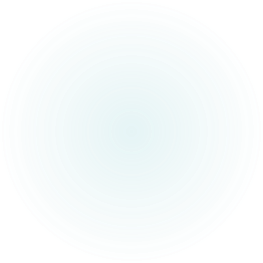 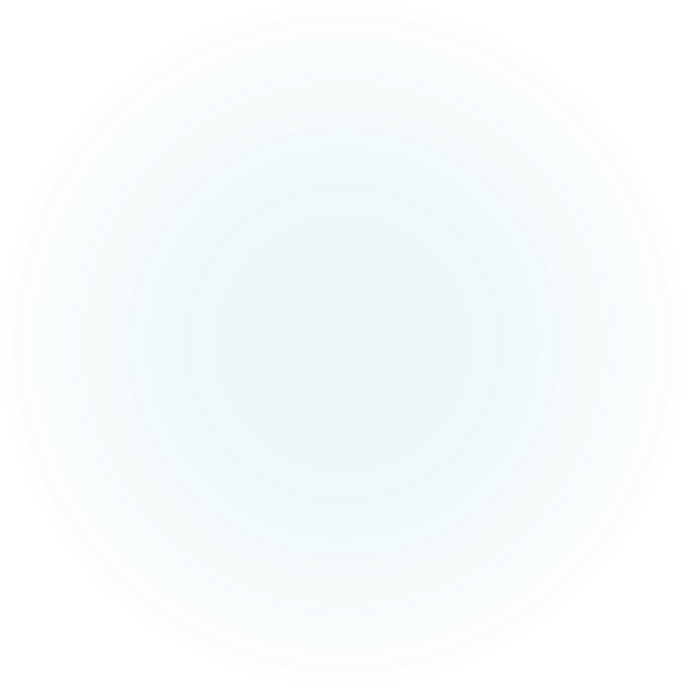 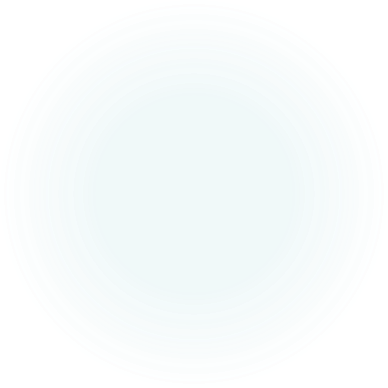 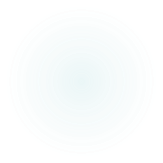